Simultaneous equations
5E
Simultaneous equations
We look at methods for finding the coordinates of the points of intersection of a linear graph with different non-linear graphs: parabolas, circles and rectangular hyperbolas. We also consider the intersections of two parabolas.
example
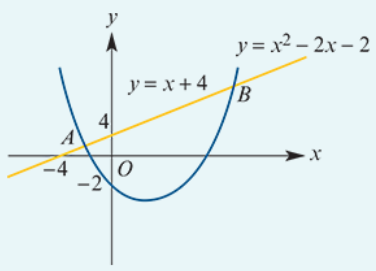 example
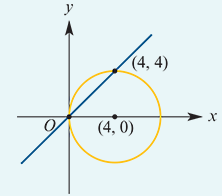 example
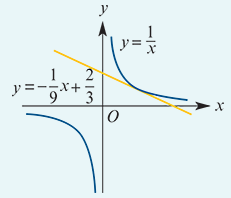 example
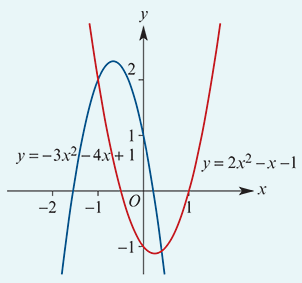